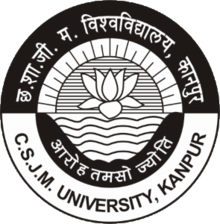 BP504 T. PHARMACOGNOSY AND PHYTOCHEMISTRY II (Theory)
UNIT-II
General introduction, composition, chemistry & chemical classes, biosources, therapeutic uses, and commercial applications of the following secondary metabolites:
Steroids, Cardiac Glycosides & Triterpenoids: 
                          Liquorice,
                          Dioscorea
                          Digitalis
1
©2023 ANJU SINGH
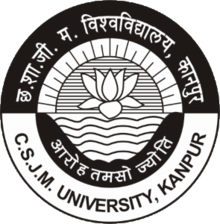 STEROIDS, CARDIAC GLYCOSIDES & TRITERPENOIDS
BUFADENOLIDE
CARDENOLIDE
2
©2023 ANJU SINGH
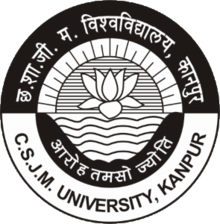 CARDIAC GLYCOSIDES
General introduction:   Aglycone part of cardiac glycosides is a steroidal moiety 
They are either C23 or C24 steroids as 5 member or 6 member lactone ring is present
5 member lactone ring- cardenolides- contain only 1 double bond, & attached at C-17 position of steroidal moiety
6 member lactone ring- Bufadenolides- contains 2 double bonds, & attached at C-17 β position of steroidal moiety
Bufadenolide- bufalin- obtained from skin of toads
Sugar part is attached through- C-3, β- linkage
For the cardiac activity the attachment at specific position is important
3
©2023 ANJU SINGH
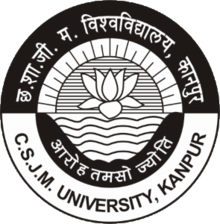 CARDIAC GLYCOSIDES
The sugar part is attached via C-3 β linkage
Sugars reported to be present are: glucose, fucose, rhamnose, digitoxose, digitalose, cymarose, sarmentose, thevatose etc. 
Sugars- potentiates the solubilization of aglycone portion hence important for absorption & distribution in the body.
Upto 3 sugars can be attached in a aglycone at a time
↑se in no. of OH grps on aglycone leads to quick onset of action, enhances the metabolism
4
©2023 ANJU SINGH
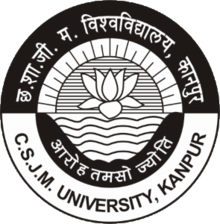 CARDIAC GLYCOSIDES
Plants containing cardenolides: restricted broadly to angiosperms, leguminosae, sterculiaceae, cruciferae, scrophulariaceae, euphorbiaceae etc.
Few families- Liliaceae & ranunculaceae contains bufadenolide
5
©2023 ANJU SINGH
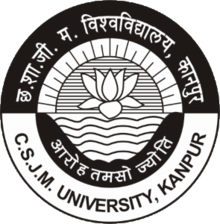 DIGITALIS
Digitalis leaves, foxglove leaves
Dried leaves of digitalis purpurea, fam. Scrophulariaceae, dried at temp below 60°C just after collection of leaves
Not containing > than 5% of moisture
GS: England, US, India
The plant has been known in 10th century 
In 1542, Fuchs, named plant the digitalis
In England the drug became official in 1650
In France- 1732, In Germany- 1771
In 1748 included in Russian pharmacopoeia
In 1748- French scientist Salarve criticised the use of digitalis & the drug was withdrawn
In 1785 onwards, after extensive research by William withering the drug received its importance again
6
©2023 ANJU SINGH
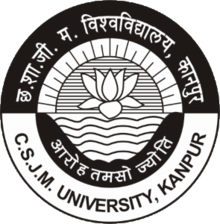 DIGITALIS
In India cultivated in Kashmir & nilgiri hills
100 seeds weigh 40-70mg 
2.5 kg seeds req./ hectare of land, propogated
In first year- rosette of leaves, in 2nd yr sessile leaves
Leaves are picked in 1st and 2nd yr in afternoon when 2/3rd of flowers are fully developed
After plucking, leaves are dried immediately in vacuum driers
Packed into suitable air tight containers with dehydrating agent
7
©2023 ANJU SINGH
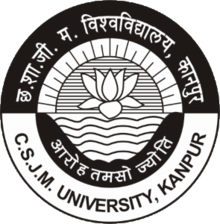 DIGITALIS
The activity of leaves is due to glycoside
Presence of moisture and enzymes (digipurpuridase & oxidase) results into degradation of glycosides
If leaves dried above 60°C, it results into loss of potency of drug due to chemical degradation thermally
8
©2023 ANJU SINGH